RESULTADOS DE LA ENCUESTA “COMO ME GUSTARÍA QUE ESTUVIERA EL PATIO”
CP Beriáin
Junio 2016
¿TE HA GUSTADO EL RECREO SIN BALÓN?
SI
NO
NO SÉ
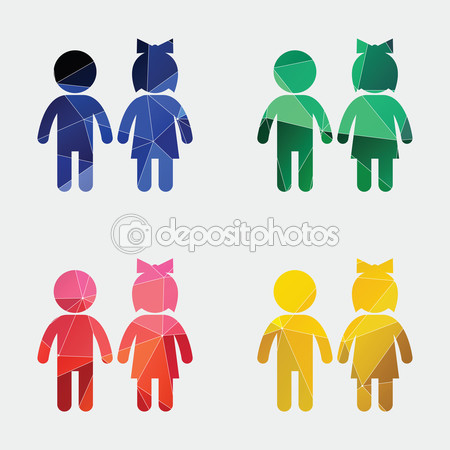 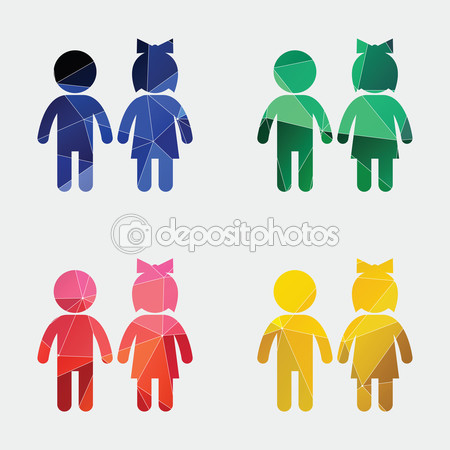 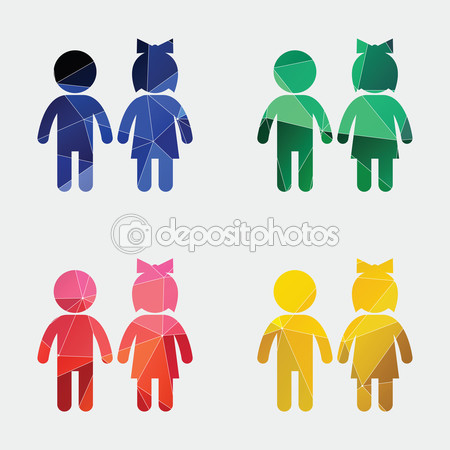 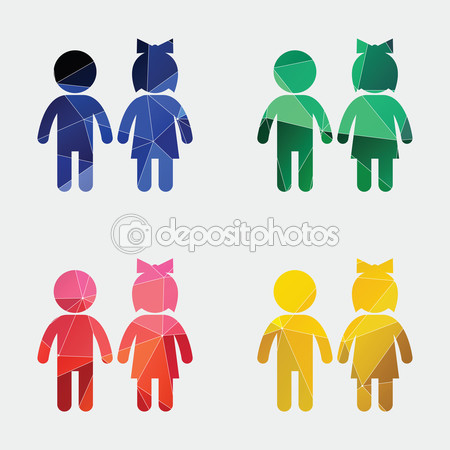 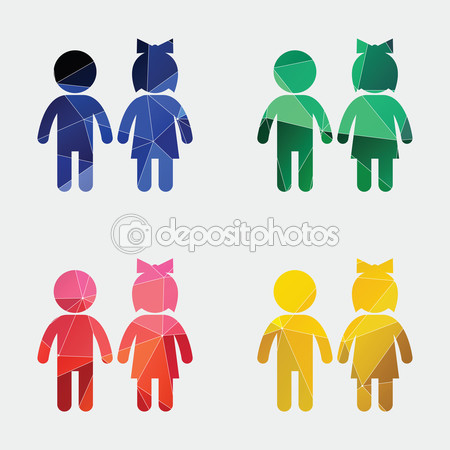 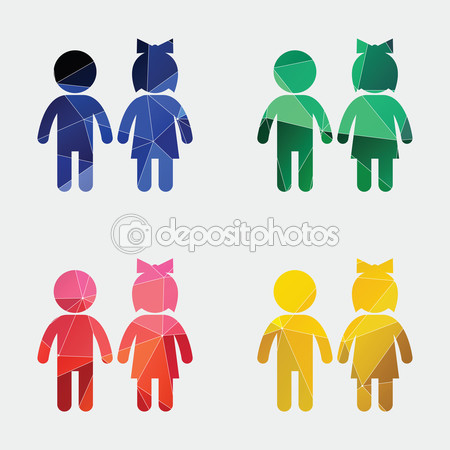 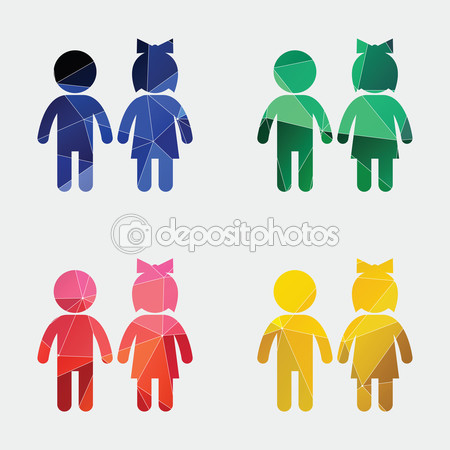 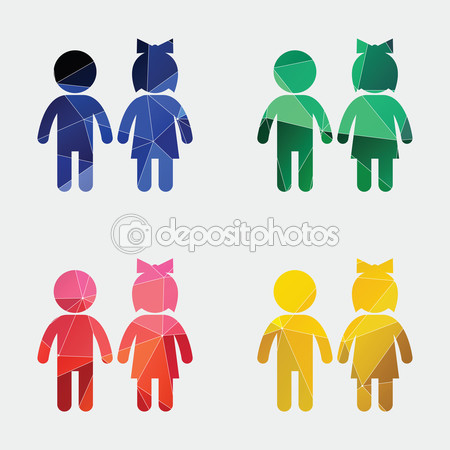 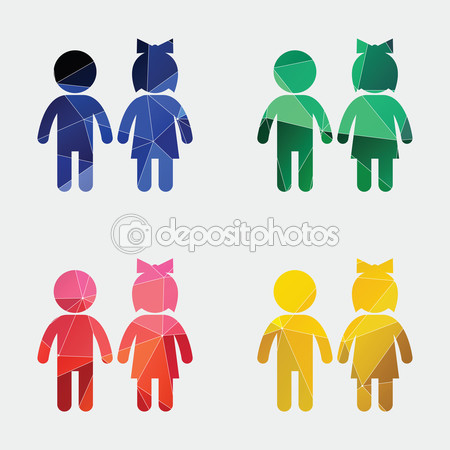 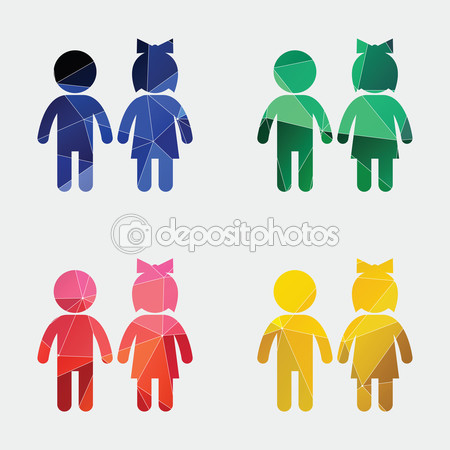 6
8
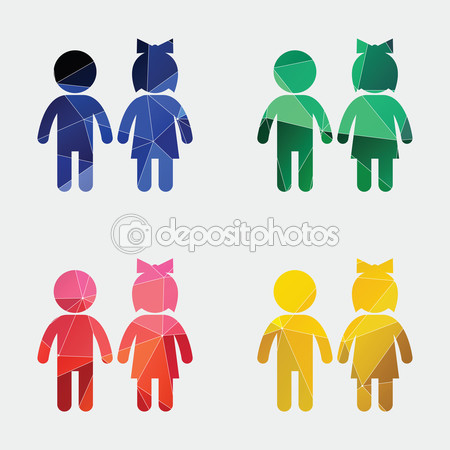 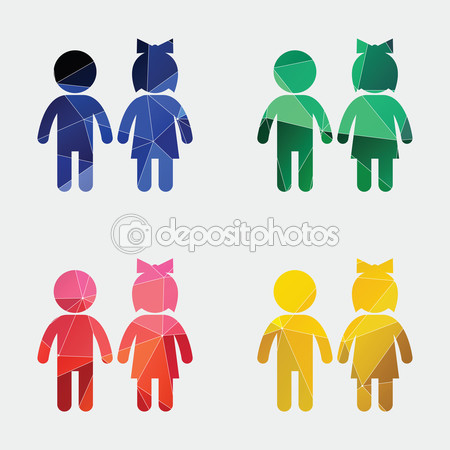 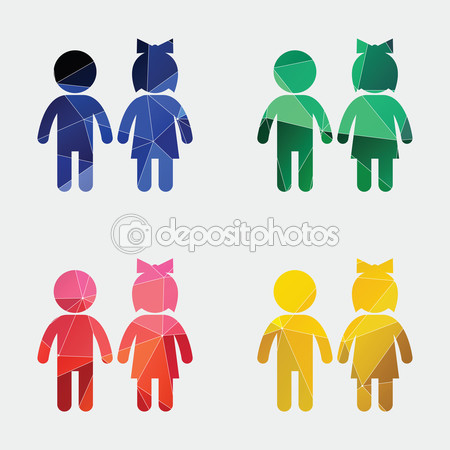 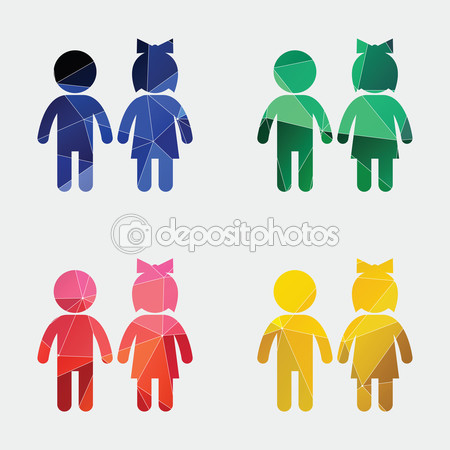 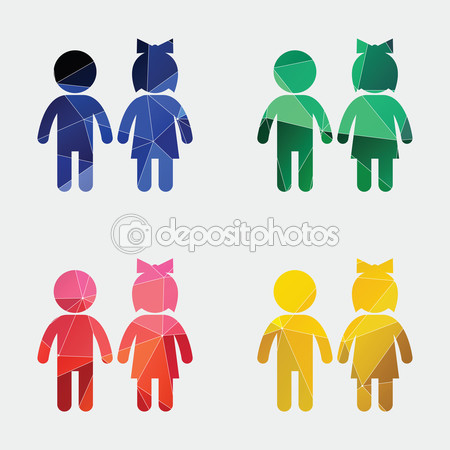 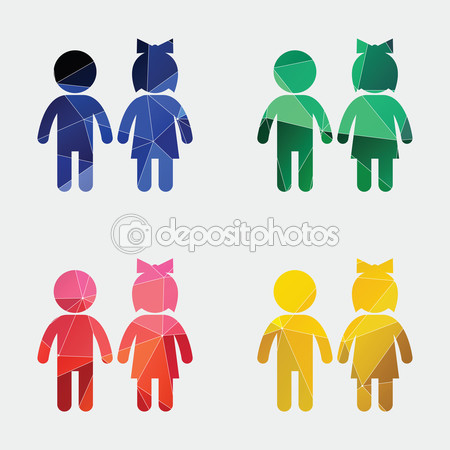 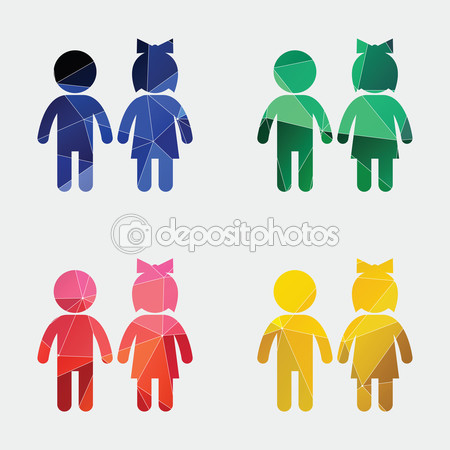 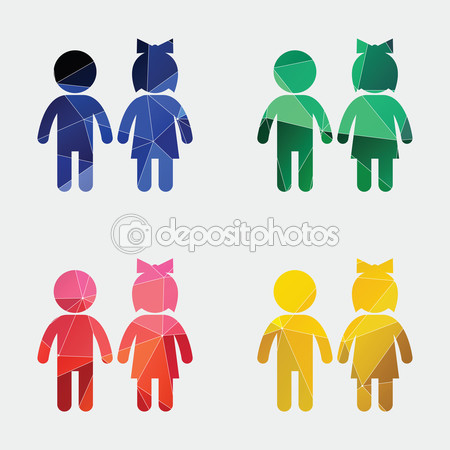 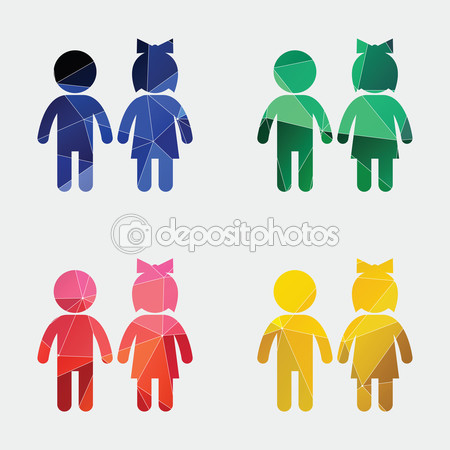 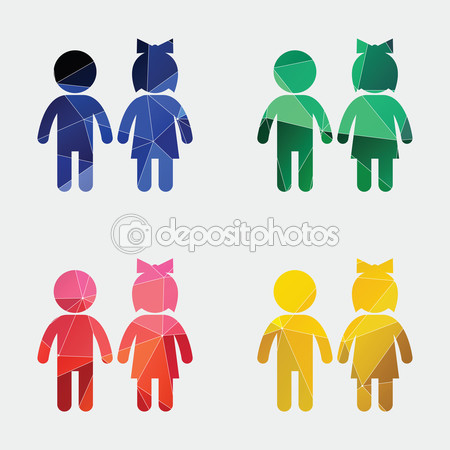 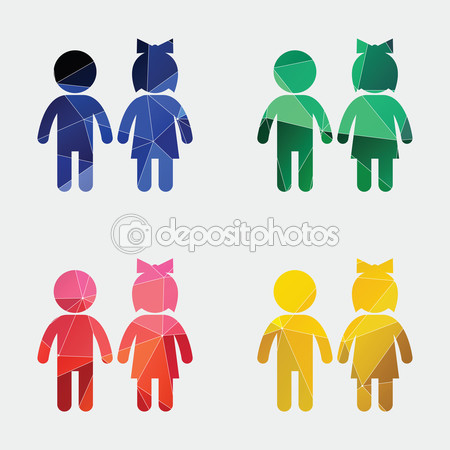 EN RESUMEN
SI
NO
NO SÉ
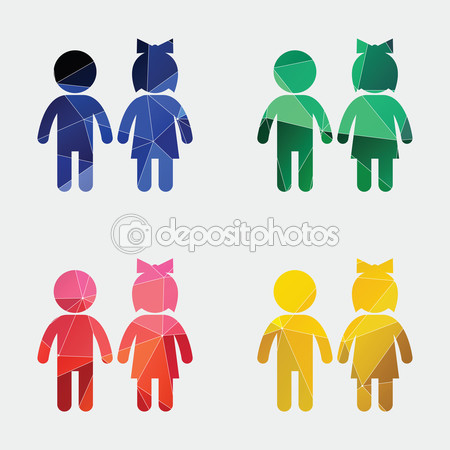 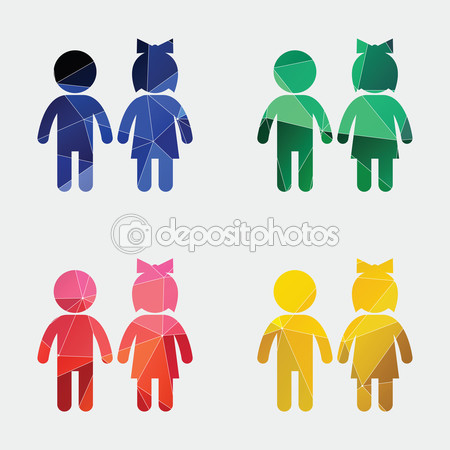 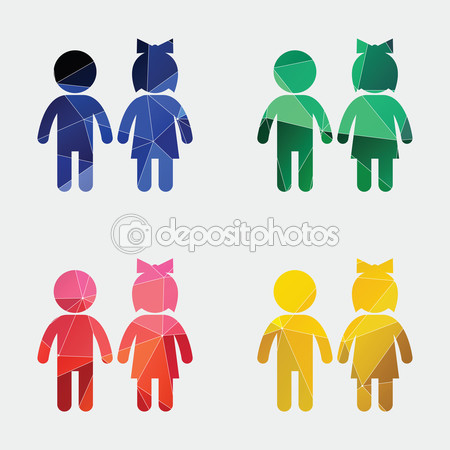 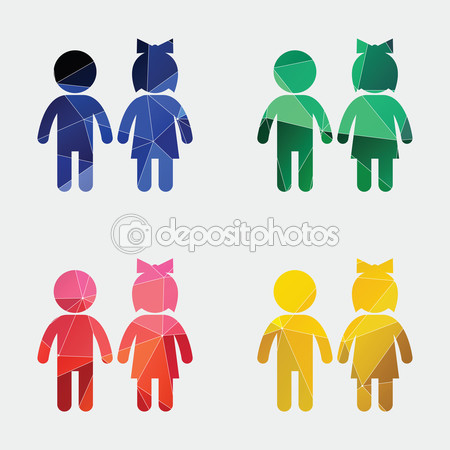 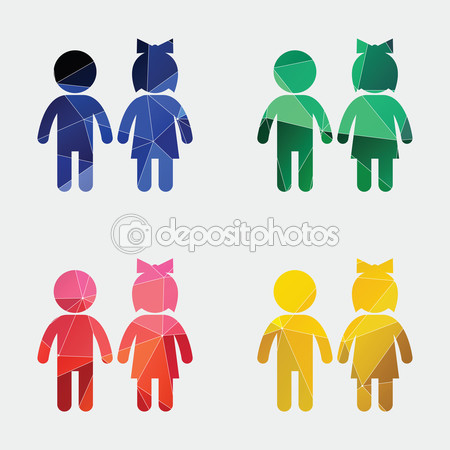 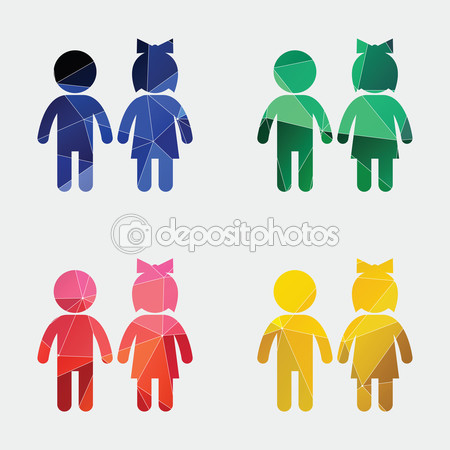 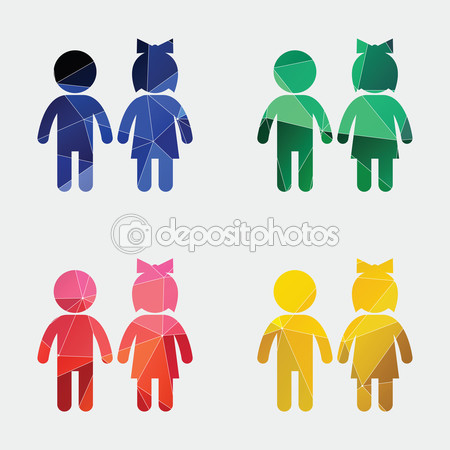 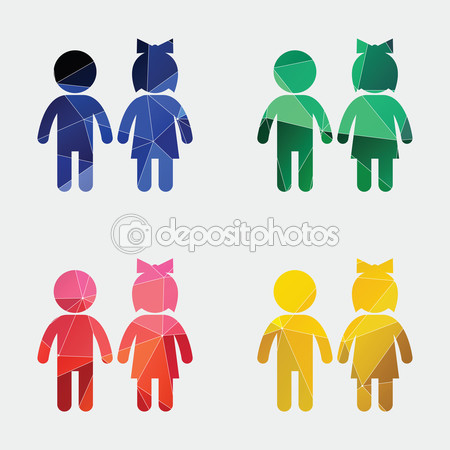 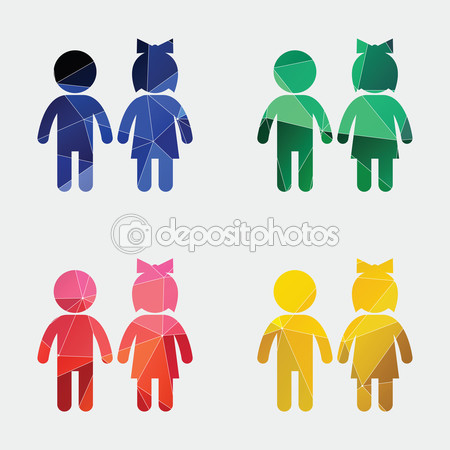 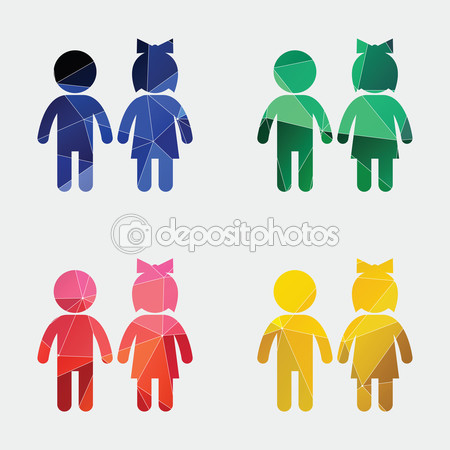 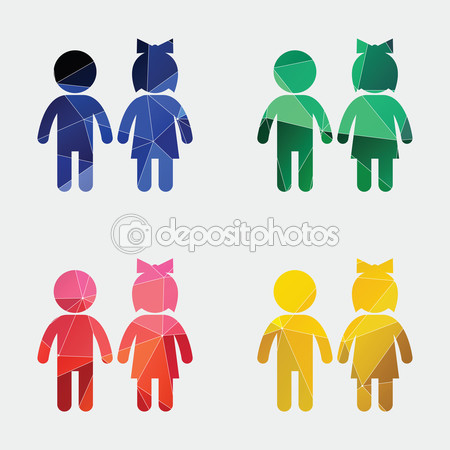 ¿CREES QUE HA HABIDO MÁS O MENOS CONFLICTOS QUE ANTES?
MÁS  conflictos
MENOS conflictos
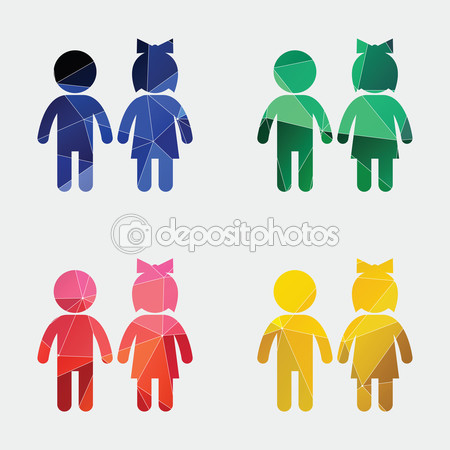 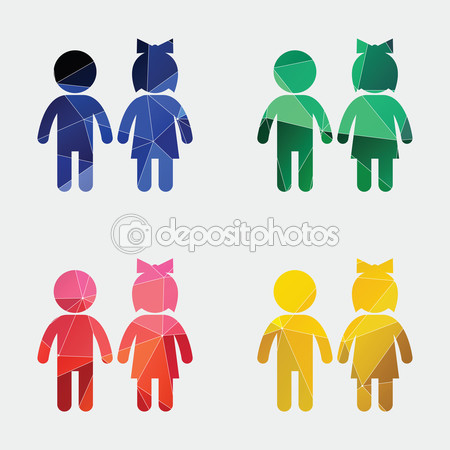 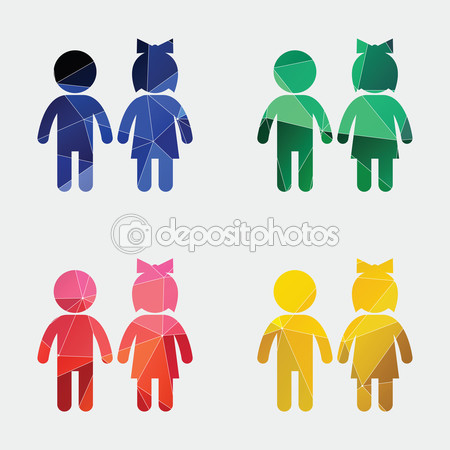 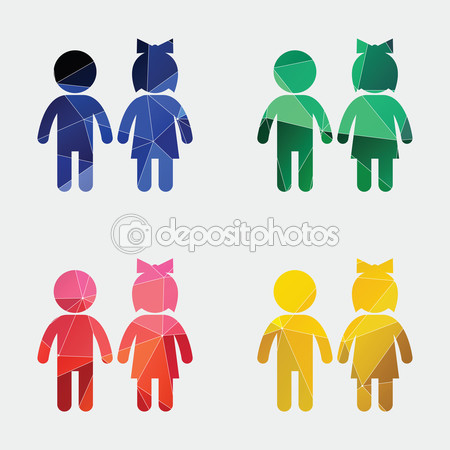 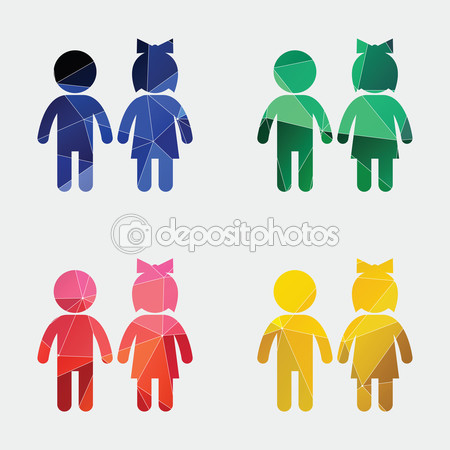 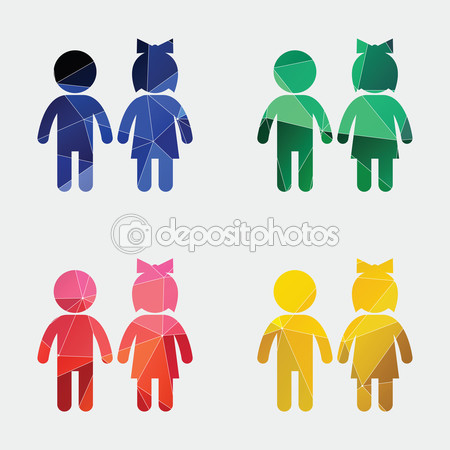 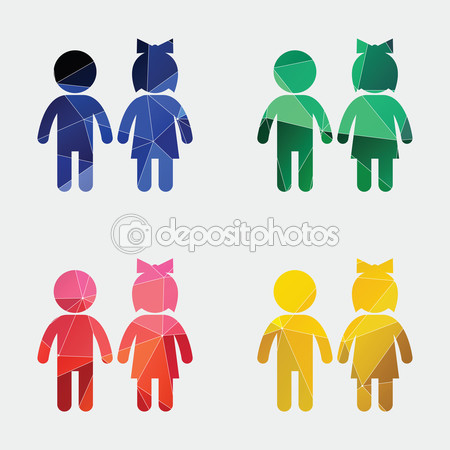 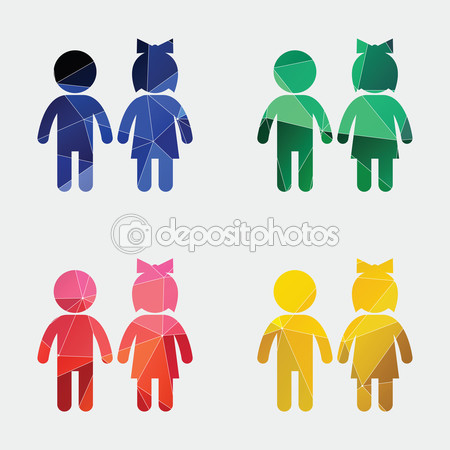 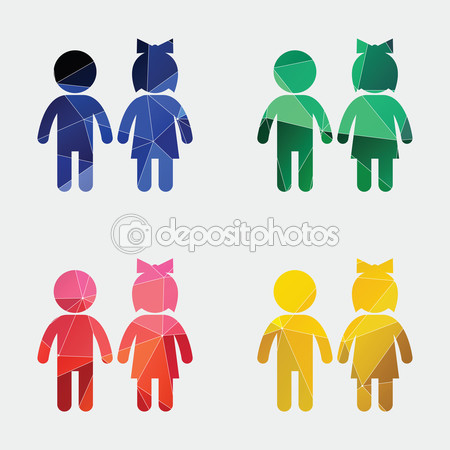 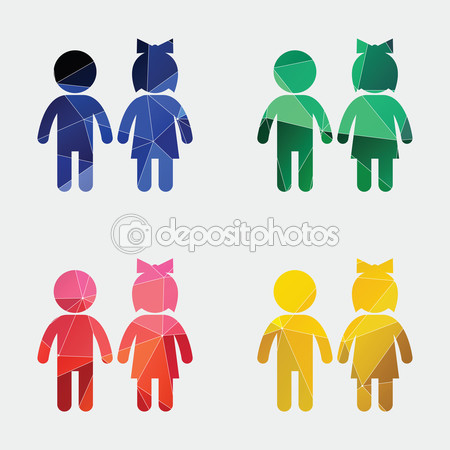 ¿QUÉ JUGUETES NOS GUSTARÍA TENER?
Aros, combas, zancos, 
Peonzas, columpios, 
Libros, puzzles, construcciones, etc.
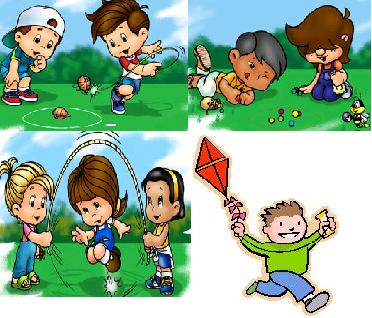 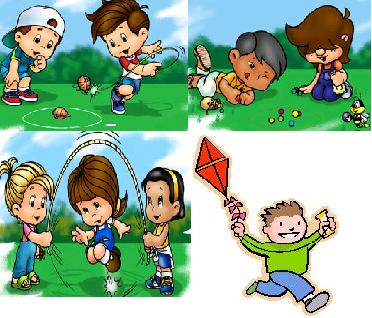 ¿QUIERES AÑADIR ALGO?
Me gustaría que el patio estuviera dividido por secciones: 
arriba leer, 
en medio aros 
 abajo cuerdas,…
Que todos pudiéramos ir por todo el patio
Que todos los cursos tuvieran material o nos lo turnáramos.
Que mantuviésemos el patio más limpio usando los contenedores
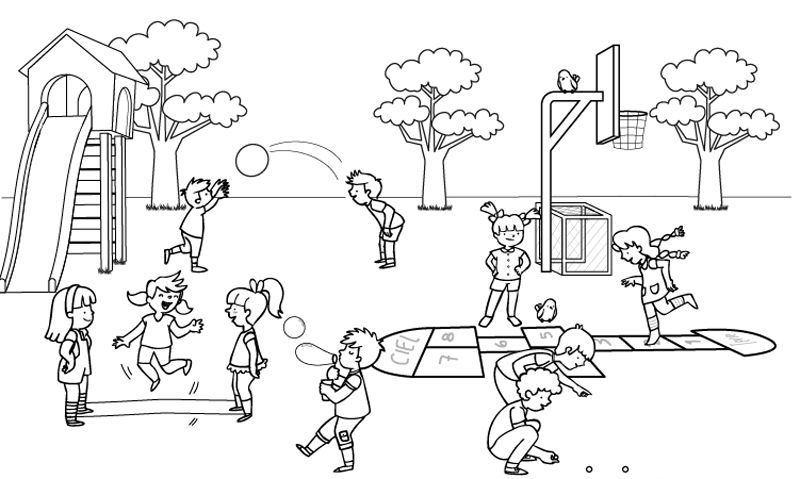 CONCLUSIONES
La gran mayoría de niños y niñas quieren que organicemos el patio de otra manera
Quieren poder disfrutar de todo el patio y tener material para jugar a juegos diferentes
El curso que viene tenemos que pensar cómo hacerlo y ponerlo en marcha
Tenemos que comprometernos a no ensuciar tanto el patio
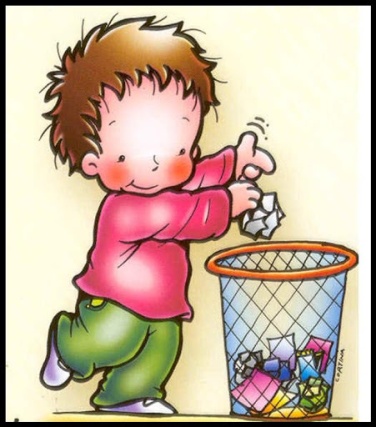